C
C
语言初识
从“Hello world”开始
讲师：OfficePLUS
联系电话：xxxxxxxxxxx
1
1
历史及发展
2
2
C语言的特点
3
3
第一个程序
4
4
总结及作业
1
1
历史及发展
—— C 语言初识
0
11
0
1
111
01
1010
11
110101
1110
010010
010110
1010100100
1111
0100101
1001
011101101
0110100
111101
1969年～1973年
为了移植与开发UNIX操作系统，由丹尼斯·里奇与肯·汤普逊，以B语言为基础，在贝尔
实验室设计、开发出来。
1969-1989
1978年
丹尼斯·里奇和布莱恩·柯林汉合作出版了《C程序设计语言》第一版，即为K&R C标准。
1989年
C语言
历史及发展
美国国家标准协会成立了一个委员会，制定了一个独立于具体机器且无歧义的C语言标准，即ANSI C，简称“C89”。
C语言
历史及发展
1990年
国际标准化组织一字不改地采纳了
ANSI C ，ISO官方称为ISO/IEC 9899，所以
ISO/IEC9899:1990也通常被简称为“C90”
1990-2011
1999年
在做了一些必要的修正和完善后，
ISO发布了新的C语言标准，
命名为ISO/IEC 9899:1999，简称“C99”。
010
01001100110
101010010011011
0100101
11010100
010000101101110100
10101
0110101001
10
1001
0
2011年12月8日
ISO又正式发布了新的标准，
称为ISO/IEC9899:2011，简称为“C11”，
但目前还未完全普及。
2
2
C语言的特点
0
11
2
11
10110
1011011
010
01001100110
101010010011011
0100101
10010111011010100
11011101010
10101
0110101001
10
1001
0
—— C 语言初识
问题1
为什么我们要学C语言，C语言到底有什么用？
问题2
C语言跟其他语言有什么区别，C语言是现在最好用、最流行的语言吗？
问题3
用什么工具编写C语言，运行C语言需要什么？
嵌入式
系统
数据库
开发
声音效果
游戏开发
操作系统
底层驱动
图像处理
C语言
可以用在哪里？
C
>高效性：

C语言具有像汇编语言那样的微调控制能力。
>可移植性：

许多计算机体系结构都可以使用C编译器。
语言四大特性
>面向程序员：

C语言可以访问硬件，操控内存中的位，
语法相对严谨。
>强大而灵活：

其他语言的许多编译器和解释器都是用C语言编写的。
C
语言使用环境
编译  >>  运行
集成
开发
环境
I D E
编辑器
编译器
集成开发环境是用于提供程序开发环境的应用程序，一般包括代码编辑器、编译器、调试器和图形用户界面等工具。集成了代码编写功能、分析功能、编译功能、调试功能等一体化的开发软件服务套。所有具备这一特性的软件或者软件套（组）都可以叫集成开发环境。
MS Visual Studio Express
集成
开发
环境
I D E
Xcode
Dev c++
…
Eclipse-CDT
编辑器就是用来编写程序代码的程序，比简单的文本编辑器，提供更多实时检查、智能缩进等适合于代码编写的功能。
编译器是把高级语言程序转换成供各种不同类型的CPU使用的机器语言程序，程序员进行高级思维活动，编译器则负责处理冗长乏味的细节工作。
编辑器
vim/
emacs
subline
jEdit
Atom
编译器
vs code
MinGW
GCC
…
定义程序的目标
设计程序
编写代码
7
编译
步骤
使用C语言
运行程序
测试和调试程序
维护和修改程序
3
3
第一个程序
0
11
2
11
10110
1011011
010
01001100110
101010010011011
0100101
10010111011010100
11011101010
10101
0110101001
10
1001
0
—— C 语言初识
1
2
3
4
5
6
7
#include <stdio.h>
int main()
{
/*第一个程序*/
printf(“Hello World!\n”);
注意：严禁使用中文标点和全角输入法
return 0;
}
#include
预处理指令，告诉编译器把stdio.h中的内容包含在当前程序中； stdio.h ，C编译器软件包的标准部分，提供键盘输入和屏幕输出的支持，即标准输入/输出头文件。
#include <stdio.h>
1
2
3
4
5
6
7
int main()
{
/*第一个程序*/
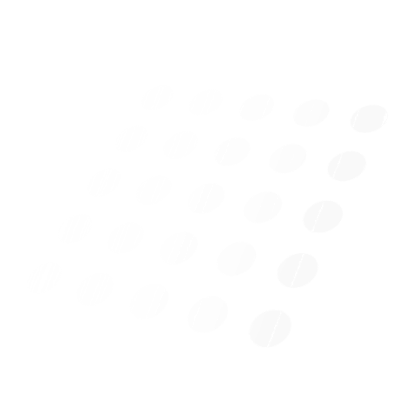 printf(“Hello World!\n”);
return 0;
}
#include
()表示它是一个函数，main是函数名，()内包含一些传入函数的信息，此处为void可省略，即不传入信息，int是返回类型，表明函数返回整数给操作系统。
int main()
1
2
3
4
5
6
7
#include <stdio.h>
{
/*第一个程序*/
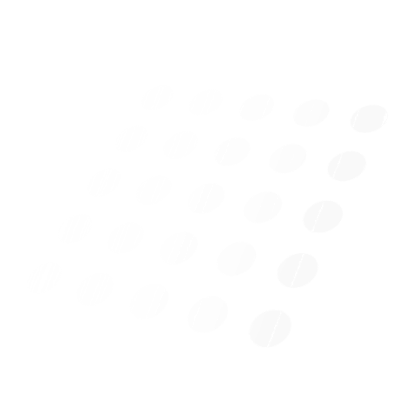 printf(“Hello World!\n”);
return 0;
}
#include
在程序中，{ }把main()的内容括起来，所有的C函数都用{ }标记函数体的开始和结束，不允许使用其他符号，如圆括号( )和方括号[ ]。
{
}
1
2
3
4
5
6
7
#include <stdio.h>
int main()
/*第一个程序*/
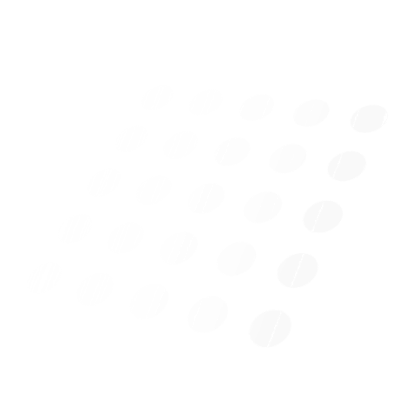 printf(“Hello World!\n”);
return 0;
#include
被/* */括起来的部分是程序的注释，可放在任意位置，其间的内容都会被编译器忽略。C99还提供//符号创建注释，如//这是一个注释。
/*第一个程序*/
1
2
3
4
5
6
7
#include <stdio.h>
int main()
{
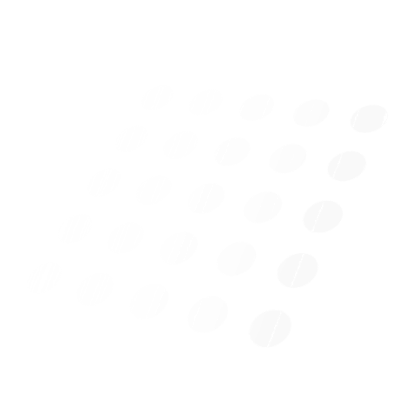 printf(“Hello World!\n”);
return 0;
}
圆括号表示这是一个函数，括号内是传递给printf()函数的信息，该函数查看双引号中的内容，并打印在屏幕上。“Hello World!\n”为实际参数，而形式参数是函数中用于存储的变量，我们将在后面详细解释。\n代表一个换行符，即在下一行的最左边开始新的一行。
printf(“Hello World!\n”);
1
2
3
4
5
6
7
#include <stdio.h>
int main()
{
/*第一个程序*/
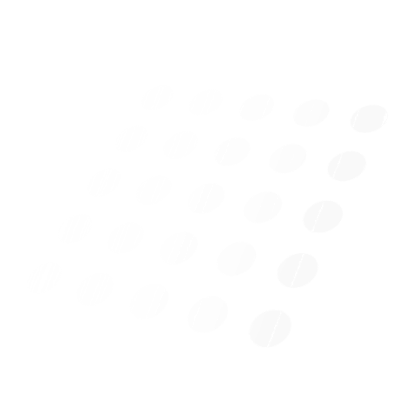 return 0;
}
#include
return语句是程序的最后一条语句，int main()中的int表明main()函数应返回一个整数，有返回值的函数要有return语句。return后是待返回的值，并以分号结尾，0表示返回整数0。
return 0;
1
2
3
4
5
6
7
#include <stdio.h>
int main()
{
/*第一个程序*/
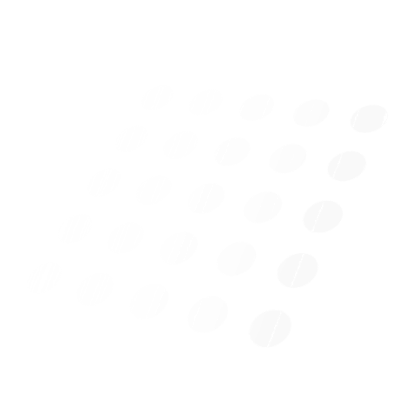 printf(“Hello World!\n”);
}
#include
#include <stdio.h>
C
简单程序的结构
int main()
函数体，被花括号括起来
函数头，圆括号表示函数
头文件，包含函数的定义
{
/*第一个程序*/
printf(“Hello World!\n”);
return 0;
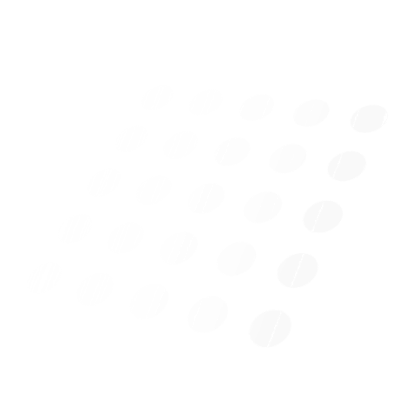 }
头文件
函数的定义
返回类型
函数名
简单程序的结构
函数头
传入类型
函数
语句
函数体
return语句
语法辨析
example.c
example.c
first.c
first.c
#include <stdio.h>

int main()
{
	/*第一个程序*/
	printf(“Hello World!\n”);
	return 0;
}
#include <stdio.h>

int main()
{
	/*第一个程序*/
	printf(“Hello World!\n”);
	return 0;
}
1
2
3
4
5
6
7
8
#include <stdio.h>
//检查下面这段代码，找出其中的错误
void main(void)
{
	/*
	这是一个注释*/
	printf（“Hello world!/n”）；
}
所有的标准都只认可int main
#include <stdio.h>

int main()
{
	/*第一个程序*/
	printf(“Hello World!\n”);
	return 0;
}
#include <stdio.h>
//检查下面这段代码，找出其中的错误
void main(void)
{
	/*
	这是一个注释*/
	printf（“Hello world!/n”）；
}
不传递信息时，void可忽略
可以省略return，但不建议
严禁使用中文符号
4
4
总结及作业
0
11
2
11
10110
1011011
010
01001100110
101010010011011
0100101
10010111011010100
11011101010
10101
0110101001
10
1001
0
—— C 语言初识
课程成绩说明
本次课程主要以考试为主，考试难度不大，主要考查对于知识点的理解和辨析，大题是程序设计和改错题。
实验成绩在总成绩的占比大约为三分之一，实验课不允许迟到旷课，旷课一次或迟到三次直接取消考试资格，希望大家在实验课上多多练习。
平时成绩主要是考勤，每节课都按时上下课分数可以拿满，但出现扰乱课堂纪律的，将会扣分，同学们要认真听课。
作业
重点
要求
C
复习本节课的内容，掌握重点，完成要求。
完成课后习题1-1、1-2、1-3。
预习下一节课的内容，了解变量的类型和意义。
编写一个程序，实现打印你的名字和学号。
C语言是强大、简洁的编译型语言；
C程序是由一个或多个C函数组成，且必须包含一个开始执行的main函数；
头文件包含了函数的定义，stdio.h头文件包含了标准输入/输出；
了解C语言的发展历史和标准；
理解C语言的特点和使用步骤；
掌握C语言的基本框架，以及编程规范，学会正确编程、运行C语言。
能够读懂C语言程序的功能，自己编写一些简单的C程序。
语言初识
要求
重点
作业
C
语言初识
了解C语言的发展历史和标准；
理解C语言的特点和使用步骤；
掌握C语言的基本框架，以及编程规范，学会正确编程、运行C语言。
能够读懂C语言程序的功能，自己编写一些简单的C程序。
C语言是强大、简洁的编译型语言；
C程序是由一个或多个C函数组成，且必须包含一个开始执行的main函数；
头文件包含了函数的定义，stdio.h头文件包含了标准输入/输出；
复习本节课的内容，掌握重点，完成要求。
完成课后习题1-1、1-2、1-3。
预习下一节课的内容，了解变量的类型和意义。
编写一个程序，实现打印你的名字和学号。
下次再见
See you next.
OfficePLUS.cn
标注
字体使用


行距

素材

声明



作者
中文：思源黑体 等线
英文：等线

标题 1.0
正文 1.2
Freepik

本网站所提供的任何信息内容（包括但不限于 PPT 模板、Word 文档、Excel 图表、图片素材等）均受《中华人民共和国著作权法》、《信息网络传播权保护条例》及其他适用的法律法规的保护，未经权利人书面明确授权，信息内容的任何部分(包括图片或图表)不得被全部或部分的复制、传播、销售，否则将承担法律责任。

阿麦的夏天